Субботина М. А., 
учитель начальных классов,
МАОУ «СОШ № 5 г. Сатки»
Что такое родственные слова?
Родственные слова –
это слова, близкие по значению, у которых есть общая часть
(сынок, сын; вода, водяной).
[Speaker Notes: Родственные слова – это слова, близкие по значению, у которых есть общая часть.]
Гриб, гора, грибной, лес,
 садовый, горняк, сад
[Speaker Notes: Гриб, гора, грибной, лес, садовый, горняк, сад]
гриб                 гора              сад                лес   
грибной           горняк          садовый       лесной
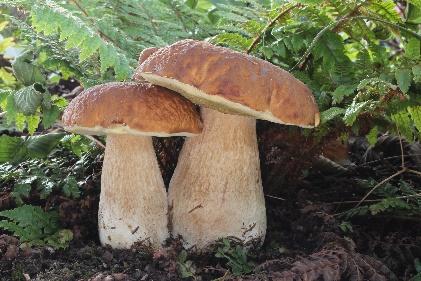 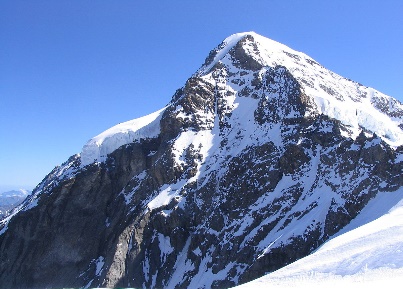 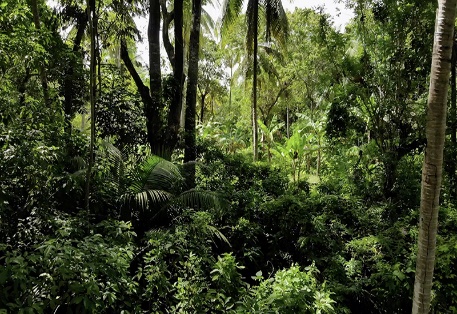 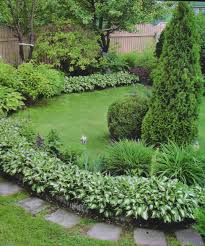 [Speaker Notes: гриб                 гора              сад                лес   
грибной           горняк          садовый       лесной]
Игра «Третий лишний»
Нос, носильщик, носик;
Час, часть, часок;
Гусь, гусята, гусеница.
[Speaker Notes: Нос, носильщик, носик;
Час, часть, часок;
Гусь, гусята, гусеница.]
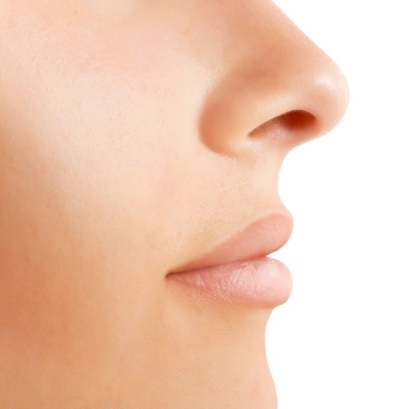 Нос, носик.

Час, часок.

Гусь, гусята.
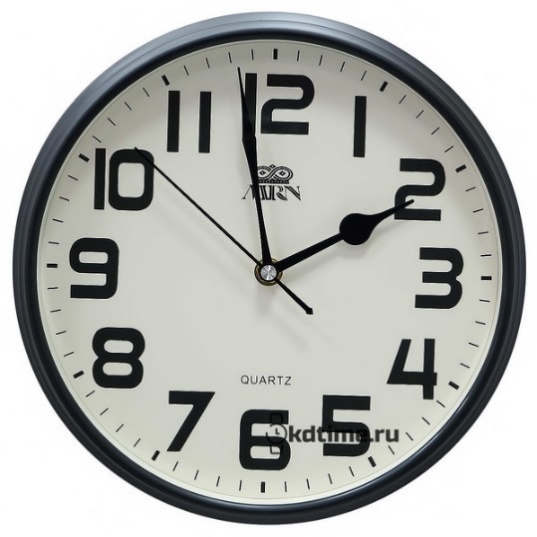 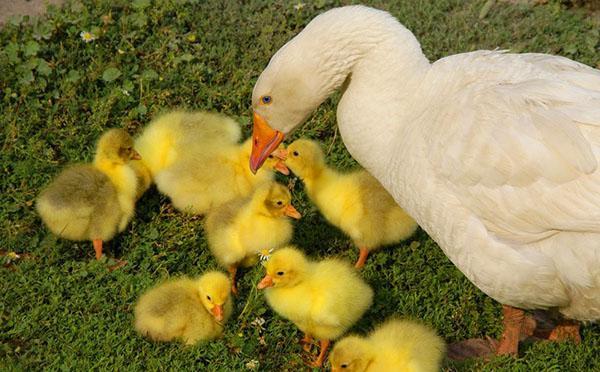 [Speaker Notes: Нос, носик.
Час, часок.
Гусь, гусята.]
Бобры - трудолюбивые животные.
Звёздное небо очень красивое.
Все знают бобровые домики и плотины.
Звёзды находятся далеко от нас.
[Speaker Notes: Бобры трудолюбивые животные.
Звёздное небо очень красивое.
Все знают бобровые домики и плотины.
Звёзды находятся далеко от нас.]
Бобры – трудолюбивые животные. Все знают бобровые домики и плотины.




Звёздное небо очень красивое. Звёзды находятся далеко от нас.
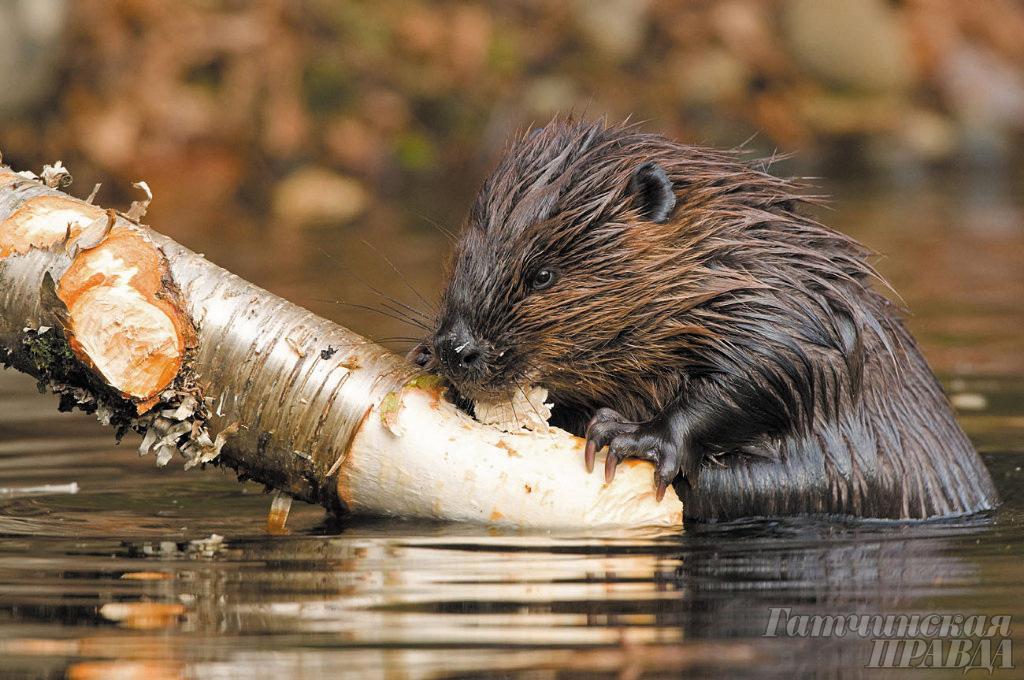 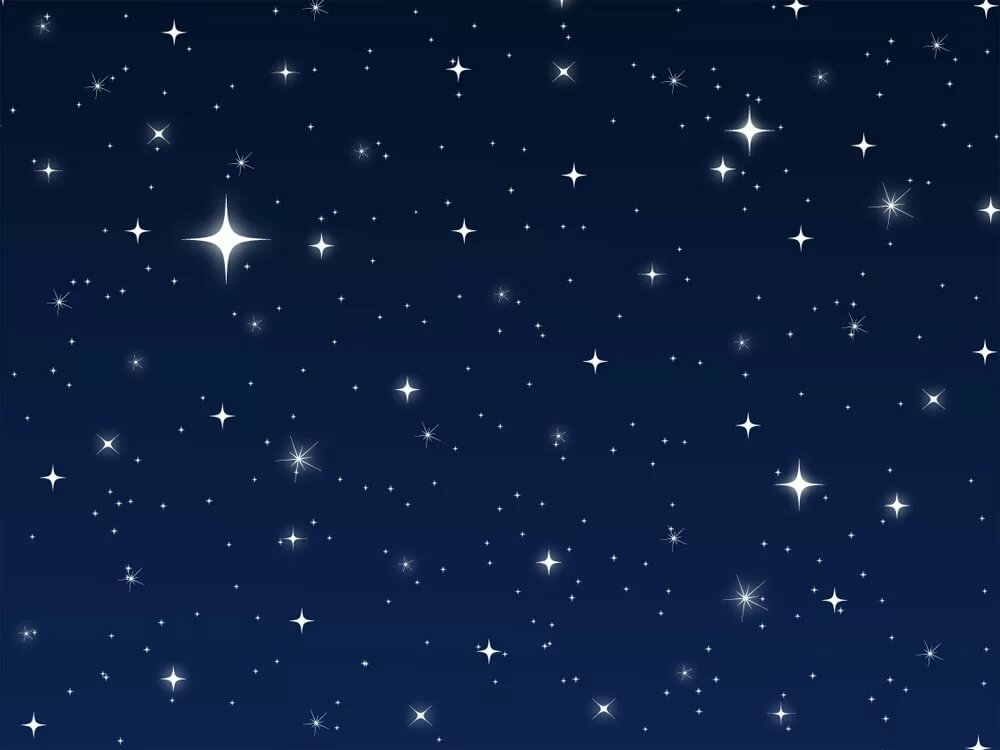 [Speaker Notes: Бобры – трудолюбивые животные. Все знают бобровые домики и плотины.

Звёздное небо очень красивое. Звёзды находятся далеко от нас.]
Родственные слова - это слова, близкие по значению, у которых есть общая часть
(сынок, сын; вода, водяной).
Спасибо за внимание!
[Speaker Notes: Спасибо за внимание!]